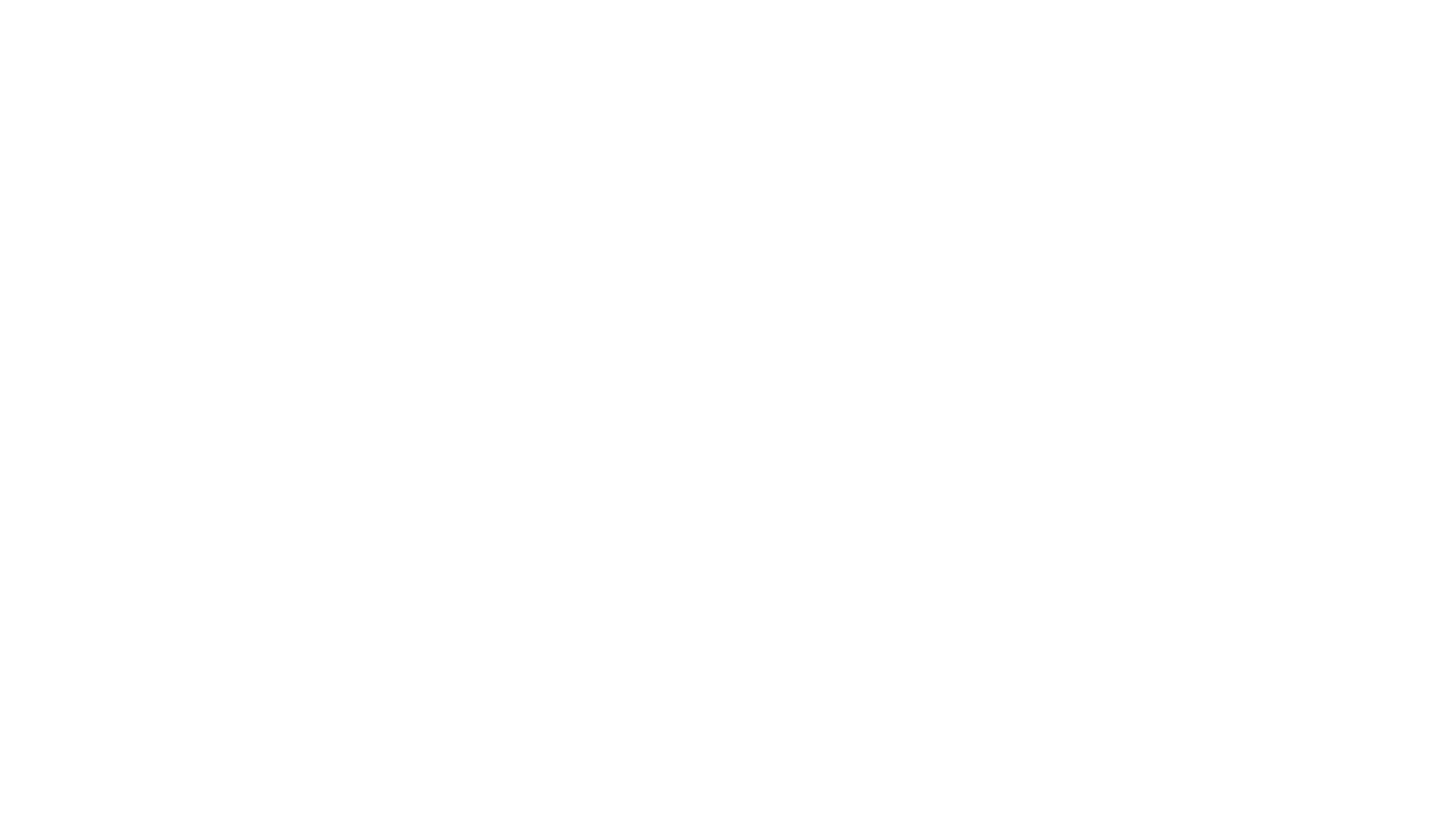 CP and MVACO Quality Forum
February 17th, 2021
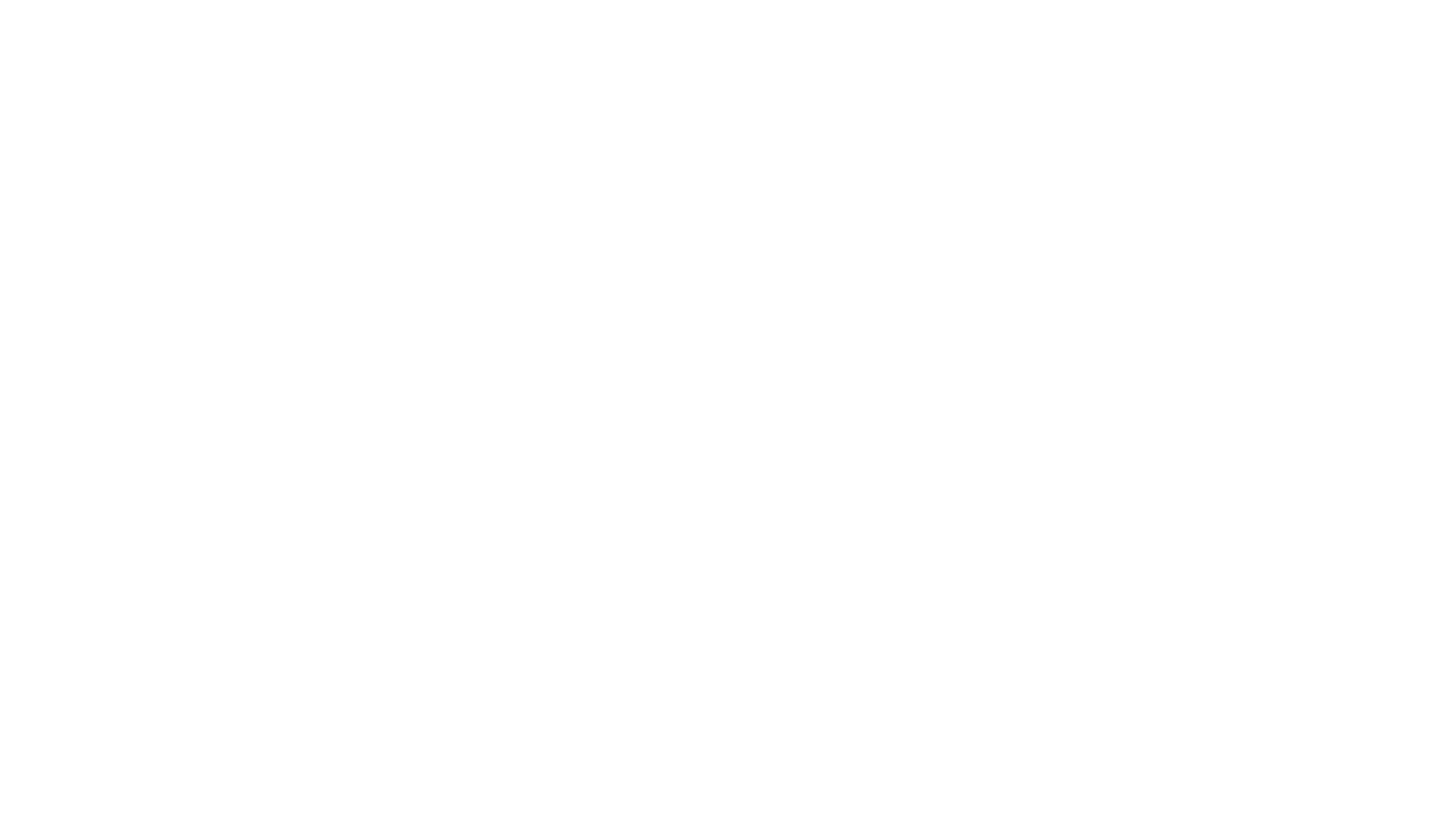 Review Engagement Data 
LTSS Member Identification Sources
Weekly File Check-in from each CP
FUH Measure
TOC workflow for inpatient psych members
Workflow for HFH
FUM Measure
GLFHC integration
Agenda
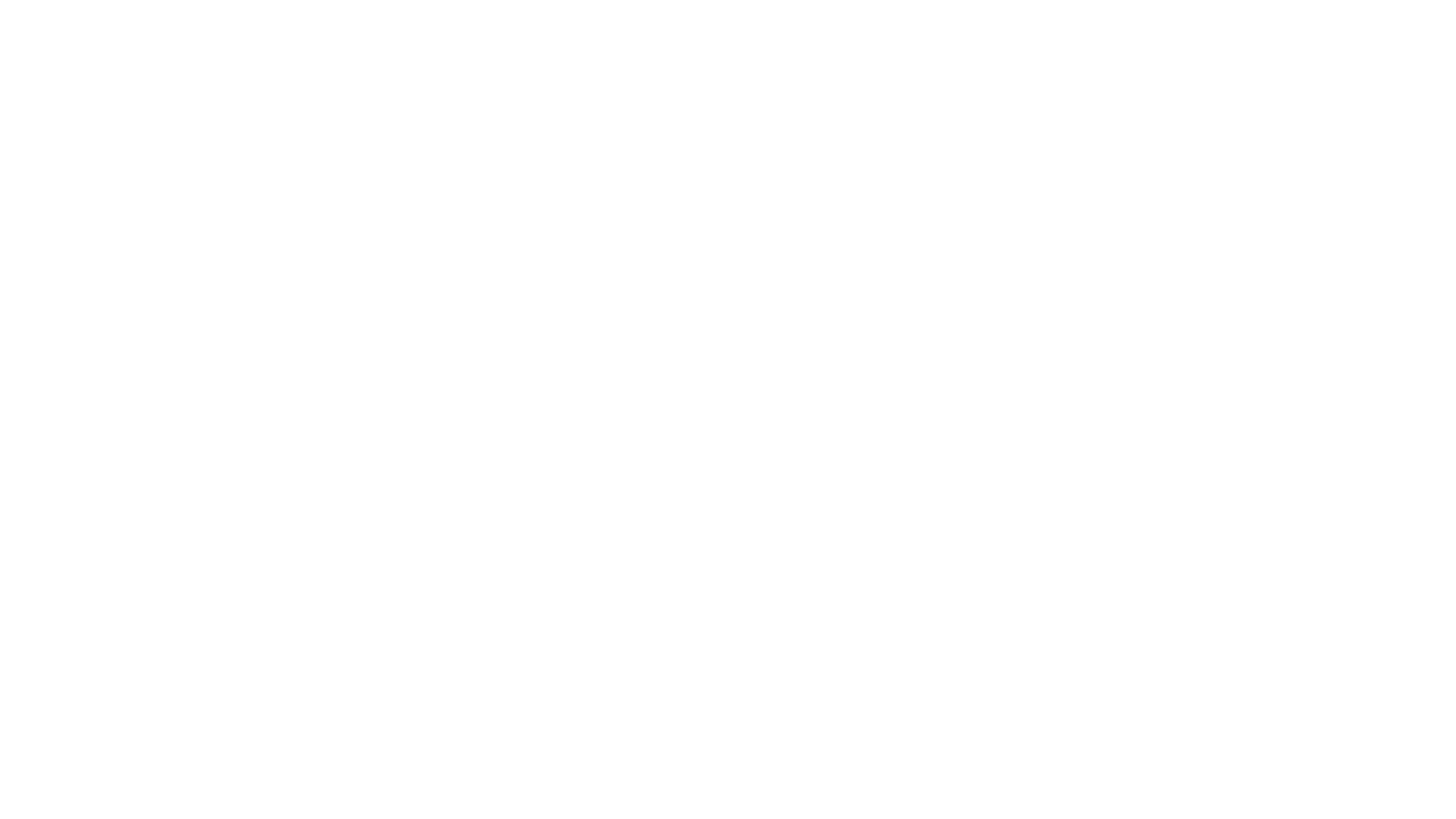 Engagement Rates Update (BHCP)
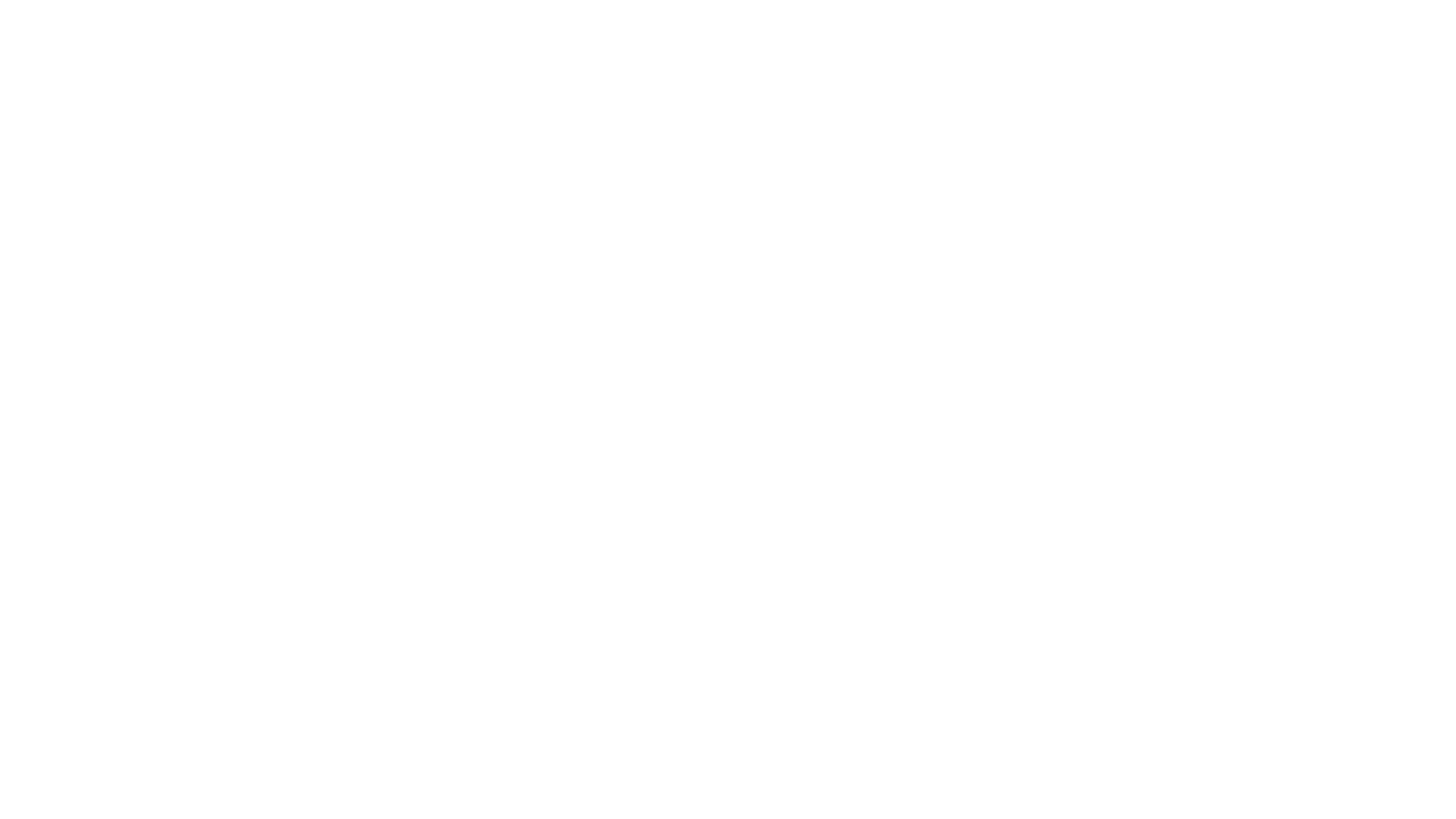 Engagement Rates Update (LTSS)
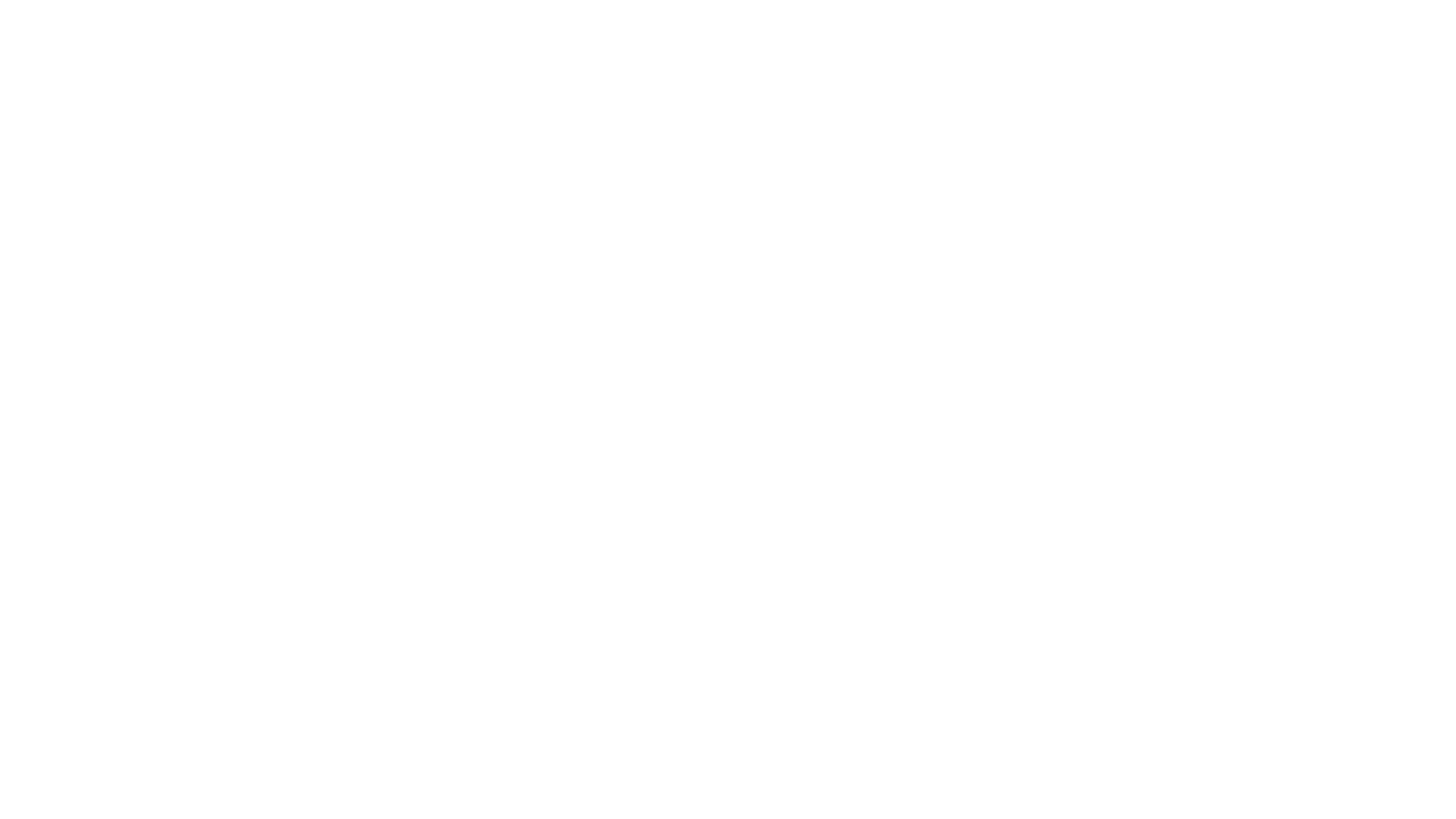 LTSS Member Identification
We have a lot of unable to reach or declines
How can ACO/CP identify needy members better?
Any other ACOs identifying members in an interesting way?
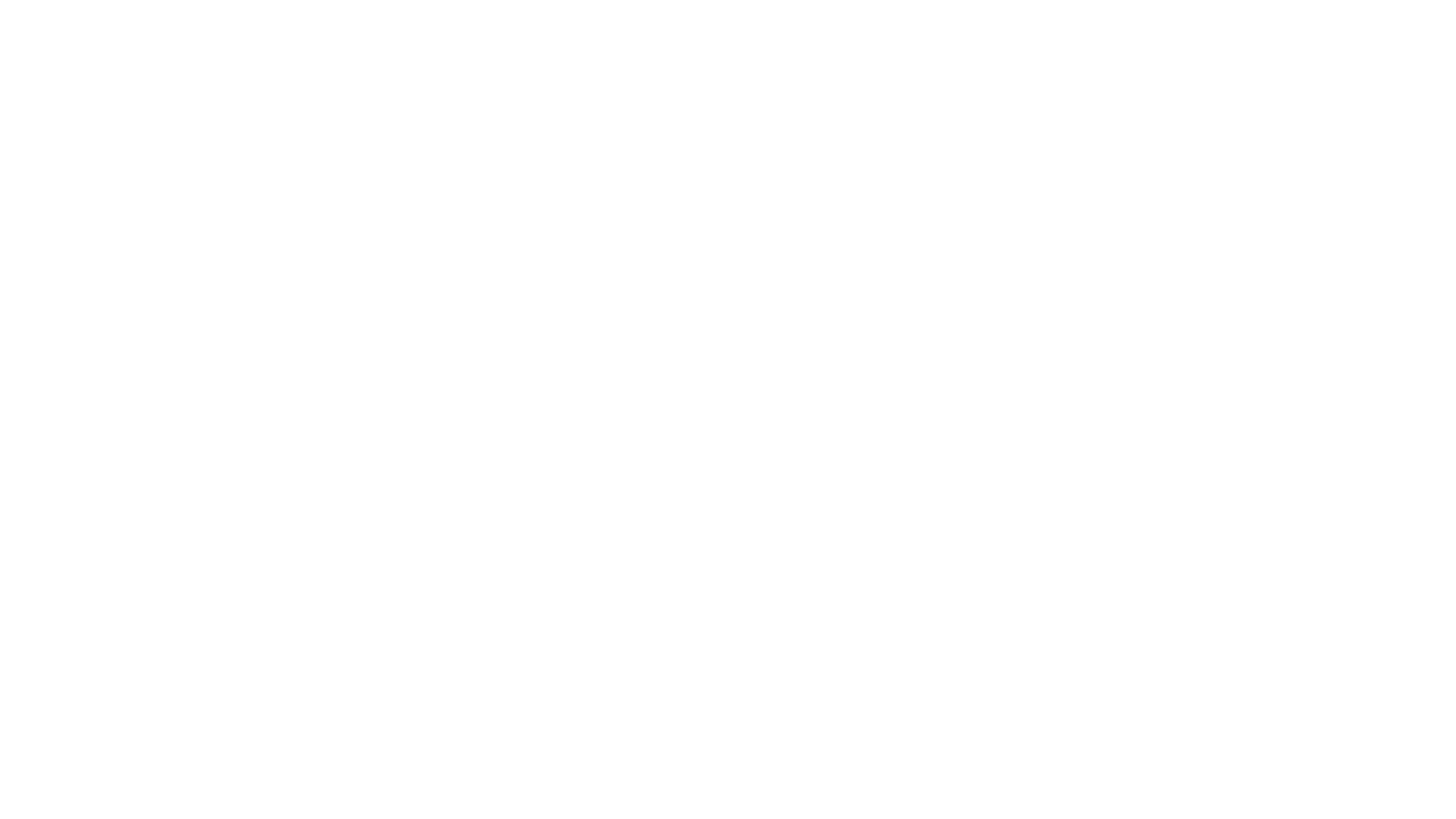 Weekly File
Each CP to share:
Who do you share it with?
How do you use it?
Anything we can add?
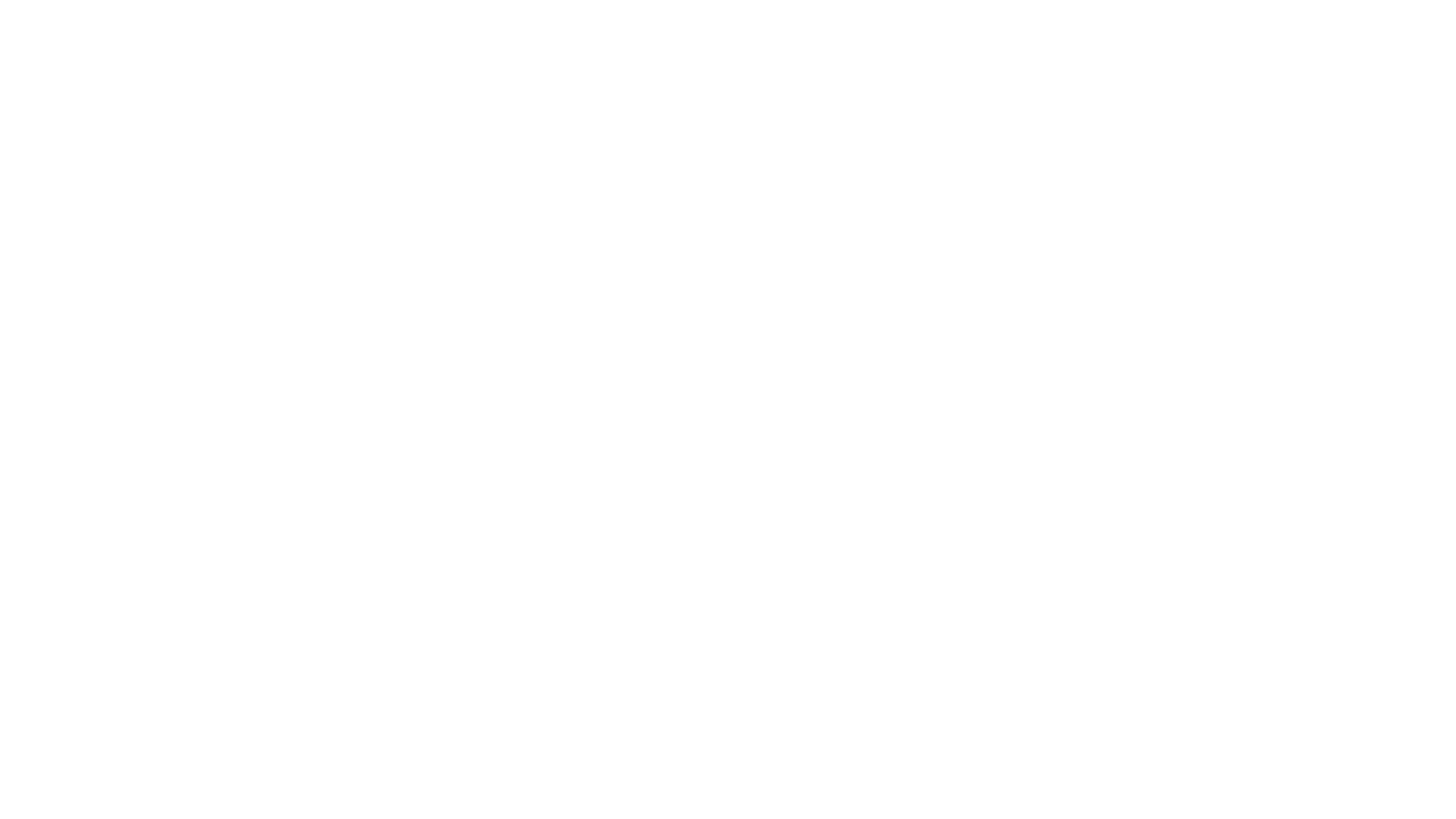 FUH Measure
The percentage of discharges for Behavioral Health Community Partner (BH CP) enrollees 18 to 64 years of age who were hospitalized for treatment of selected mental illness or intentional self-harm diagnoses and who received a follow-up visit with a mental health practitioner within 7 days of discharge. 

Are all the CPs receiving a daily file with inpatient psych authorizations?
ACO now receives file of inpatient psych authorizations
ACO will check in with CP to check their status with member
HFH workflow proposed by HFH: Call patient phone numbers on floor to talk with member and find out the SW from them 
Do we think this will work?
Better way?
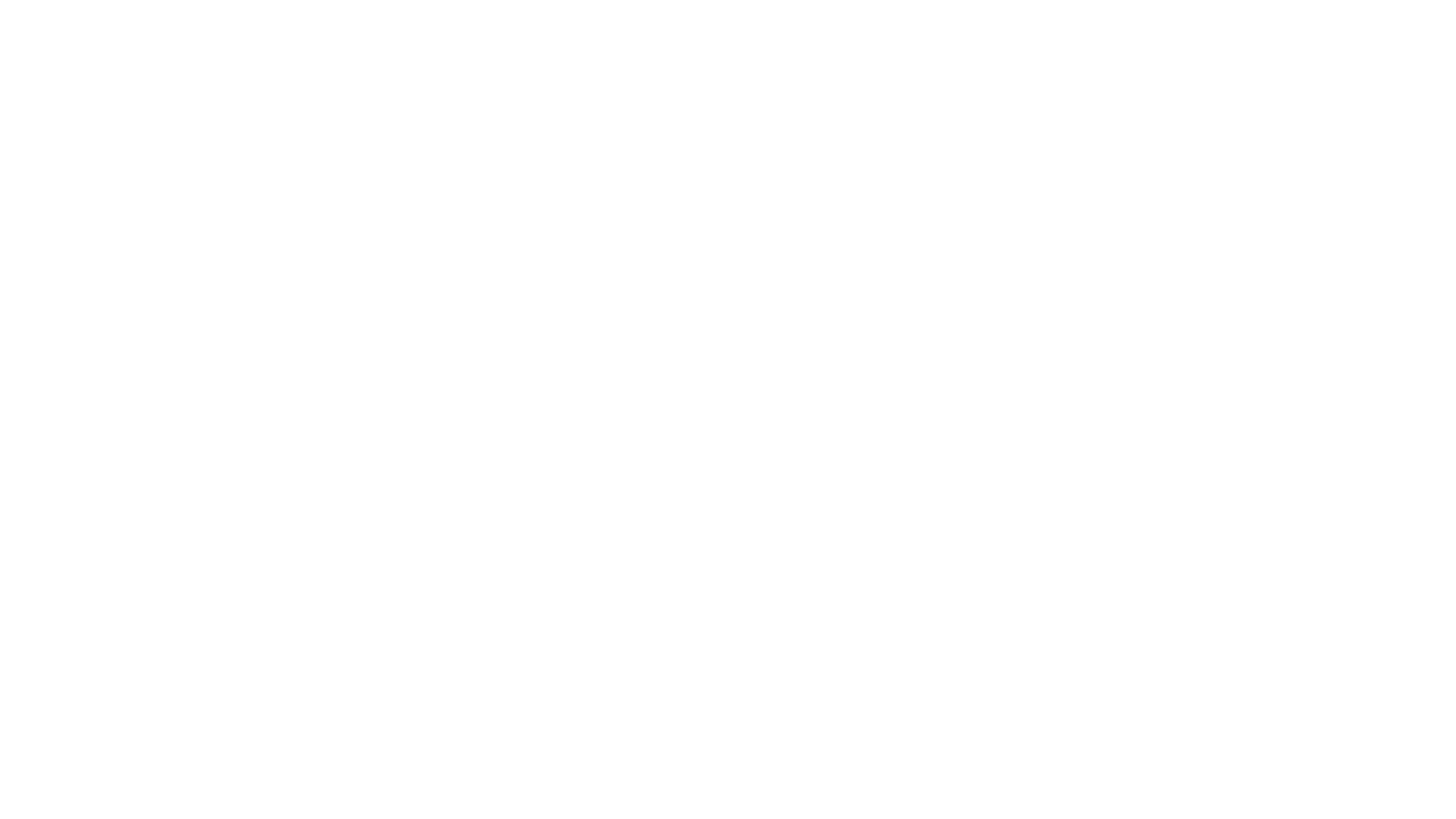 FUM Measure
Percentage of ED visits for members 6 to 64 years of age with a principal diagnosis of mental illness, where the member received follow-up care within 7 days of ED discharge

How is coordination with GLFHC?
How can we improve?